Program Środowisko, Energia i Zmiany KlimatuMechanizm Finansowy Europejskiego Obszaru Gospodarczego 2014-2021ocena finansowa wniosków
Ewa Mierzwińska-Nowak, Departament Analiz Finansowych
Warszawa, marzec 2020 r.
Ocena finansowa:
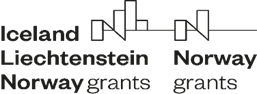 Kryterium merytoryczne I stopnia dla projektów z dziedziny:
I. ENERGIA, tj.:
Poprawa efektywności energetycznej w budynkach szkolnych
Budowa/modernizacja miejskich systemów ciepłowniczych i eliminacja indywidualnych źródeł ciepła
Rozwój wysokosprawnej kogeneracji przemysłowej i zawodowej.

II. KLIMAT i ŚRODOWISKO – jedynie dla wniosków na przedsięwzięcie o charakterze inwestycyjnym oraz o kwocie dofinansowania wyższej niż 5 mln zł (tzw. uproszczona ocena finansowa).
Klimat i Środowisko
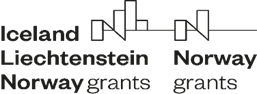 Przedsięwzięcie inwestycyjne:
przedsięwzięcie, w którym ponad 50% kosztów kwalifikowanych stanowi koszt:
środków trwałych, bądź ich ulepszenia polegającego w szczególności na zakupie, budowie, przebudowie, rozbudowie, rekonstrukcji, adaptacji lub modernizacji, rekultywacji, rewitalizacji, podsadzaniu, renaturyzacji,
dostawy/zakupu/wytworzenia wyposażenia/usprzętowienia, 
wartości niematerialnych i prawnych, które będą wykorzystane do produkcji nowych lub ulepszonych produktów lub technologii.
Ocena finansowa - załączniki
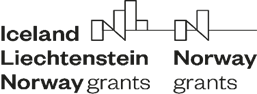 Ocena przeprowadzana jest na podstawie wniosku o dofinansowanie (wraz z załącznikami):
wniosek o dofinansowanie (część finansowa), 
studium wykonalności + aktywny model finansowy, (instrukcja sporządzania studium wykonalności przedsięwzięcia ubiegającego się o dofinansowanie ze środków dostępna w generatorze wniosków jako pomoc kontekstowa - link do pliku pdf), obowiązkowe dla projektów dotyczących systemów ciepłowniczych i kogeneracji,
pełne sprawozdanie finansowe za ostatnie trzy lata poprzedzające rok złożenia wniosku wraz z opinią biegłego i raportem z badania sprawozdania finansowego (jeżeli sprawozdanie podlega badaniu biegłego), także sprawozdanie z działalności jednostki,
sprawozdanie statystyczne według wzoru F-01 (lub inne) za wykonany okres sprawozdawczy bieżącego roku,
Ocena finansowa – załączniki cd.
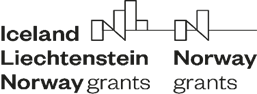 roczne zeznanie podatkowe Wnioskodawcy za ostatnie trzy lata poprzedzające rok złożenia wniosku oraz deklaracje podatkowe za wykonany okres sprawozdawczy bieżącego roku (jeżeli dotyczy – w zależności od formy prawnej prowadzonej działalności),
aktualna Wieloletnia Prognoza Finansowa wraz z opinią Regionalnej Izby Obrachunkowej (jeżeli dotyczy),
dokumenty potwierdzające zbilansowanie źródeł finansowania wnioskowanego przedsięwzięcia (w zależności od formy prawnej podmiotu oraz źródła finansowania):
promesa*  udzielenia kredytu/pożyczki/dotacji (wydana przez banki lub inne instytucje finansowe),

*Przez promesę udzielenia kredytu/pożyczki należy rozumieć promesę banku wydaną po pozytywnej ocenie zdolności kredytowej Wnioskodawcy.
Ocena finansowa – załączniki cd.
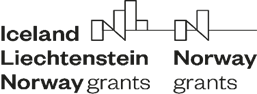 umowy i/lub wyciągi z zawartych umów kredytowych/ pożyczkowych/ dotacyjnych,
kopia wyciągów z rachunków bankowych/inwestycyjnych (w przypadku jeżeli środki wykazane na rachunku mają zostać przeznaczone na realizację przedsięwzięcia),
odpis KRS potwierdzający zarejestrowanie wniesionego kapitału/podjęte uchwały organów stanowiących Wnioskodawcy w sprawie dokapitalizowania spółki (w przypadku gdy źródłem finansowania są środki z podniesienia kapitału Spółki),
umowy innych pożyczek,
inne dokumenty (np. zatwierdzony plan inwestycyjny, uchwały zarządu/rady nadzorczej/organów właścicielskich w sprawie realizacji przedsięwzięcia – jeżeli podjęto).
Ocena finansowa
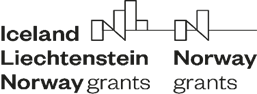 Nazwa kryterium:



Oceniane będzie w szczególności:
możliwość zapewnienia wykonalności i trwałości finansowej na podstawie analizy sprawozdań i projekcji finansowych,
poprawność zastosowanych założeń do analizy finansowych,
udokumentowanie źródeł finansowania,
możliwość ustanowienia zabezpieczenia.
Dotychczasowa sytuacja finansowa wnioskodawcy, 
prognozowana sytuacja finansowa
 – w tym analiza wykonalności i trwałości finansowej.
Uproszczona Ocena finansowa
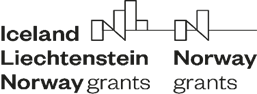 Dla projektów z dziedziny KLIMAT i ŚRODOWISKO (wnioski na przedsięwzięcie o charakterze inwestycyjnym oraz o kwocie dofinansowania wyższej niż 5 mln zł) przeprowadzana będzie tzw. uproszczona ocena finansowa w zakresie zbilansowania źródeł finansowania (udokumentowanie).
Ocena finansowa - metodyka
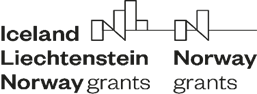 Podmioty oceniane na podstawie sprawozdań finansowych 
(bilans, rachunek zysków i strat oraz rachunek przepływów pieniężnych).
Analiza bieżącej sytuacji finansowej
wskaźnik stanu nadwyżki finansowej,
wskaźnik płynności II stopnia,
stan środków pieniężnych,
wskaźnik pokrycia obsługi zadłużenia (WPOD),
wskaźnik zadłużenia,
analiza funkcji dyskryminacyjnej.







Analiza prognoz finansowych
ocena poprawności i realności założeń do prognoz finansowych przedsięwzięcia i/lub Wnioskodawcy, w tym poprawność struktury modelu finansowego (jeżeli wymagany),
ocena prognozowanej sytuacji (wskaźniki jak dla analizy bieżącej sytuacji + analiza wskaźników efektywności finansowej przedsięwzięcia NPV, IRR – jeżeli wymagane studium wykonalności i aktywny model finansowy).
Ocena finansowa - metodyka
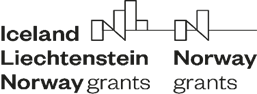 Podmioty oceniane na podstawie budżetu i Wieloletniej Prognozy Finansowej
(Ustawa o finansach publicznych).
Analiza bieżącej i prognozowanej sytuacji budżetowej:
wysokość dochodów, wydatków, długu,
opinie RIO,
wskaźnik planowanej łącznej kwoty spłaty zobowiązań, o której mowa w art. 243,
dopuszczalny wskaźnik spłaty zobowiązań określony w art. 243
tj. spełnienie relacji określonych w Uofp.
Zbilansowanie źródeł finansowania
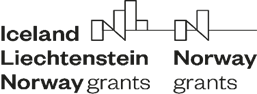 Intensywność dofinansowania dotacyjnego MF EOG.

Poprawa efektywności energetycznej w budynkach szkolnych: do 70%
Budowa/modernizacja miejskich systemów ciepłowniczych i eliminacja indywidualnych źródeł ciepła: do 45%
Rozwój wysokosprawnej kogeneracji przemysłowej i zawodowej: do 45%
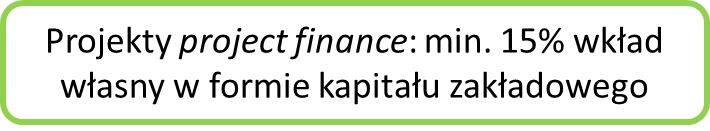 Zbilansowanie źródeł finansowania cd.
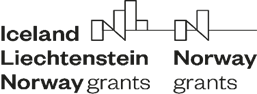 Ocena dokonywana jest w oparciu o informacje zawarte we wniosku wraz z załącznikami. Weryfikacji podlegają załączone, wymagane dokumenty potwierdzające źródła finansowania oraz historyczne i bieżące sprawozdania finansowe, prognozy finansowe pod kątem możliwości wygenerowania środków własnych w odpowiedniej wysokości (jeśli dotyczy). 

Ocena w tym zakresie jest pozytywna, jeśli z dokumentacji wynika możliwość zapewnienia środków w wysokości pozwalającej na pełne zbilansowanie kosztów przedsięwzięcia po uwzględnieniu dotacji MF EOG (dot. zarówno kosztu netto, jak i brutto = należy wskazać 
i udokumentować posiadanie środków na finansowanie podatku VAT do czasu jego zwrotu).
Zbilansowanie źródeł finansowania cd.
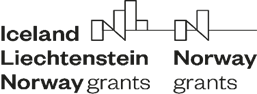 W przypadku jednostek samorządu terytorialnego, planowana do realizacji inwestycja 
musi być uwzględniona odpowiednio w budżecie danego roku (inwestycje 
jednoroczne) albo w Wieloletniej Prognozie Finansowej (inwestycje wieloletnie).
Najlepiej już na etapie składania wniosku o dofinansowanie, a jeżeli brak uwzględnienia przedsięwzięcia to należy szczegółowo wyjaśnić kiedy i w jakim terminie inwestycja zostanie uwzględniona w budżecie (ew. warunek oceny).

W składanych dokumentach budżetowych należy w widoczny sposób oznaczyć (np. kolorem, znacznikiem) pozycję, w której uwzględniono realizację przedsięwzięcia.
Zbilansowanie źródeł finansowania – pożyczka NFOŚiGW (ENERGIA)
W przypadku zaznaczenia we wniosku o dotację pola „Projekt współfinansowany pożyczką z NFOŚiGW” i uwzględnieniu w źródłach finansowania pożyczki ze środków NFOŚiGW, rekomendowane jest jednoczesne złożenie wniosku o pożyczkę wraz z wnioskiem o dofinansowanie projektu w formie dotacji celem jednoczesnej oceny wniosków.

Udokumentowanie pozyskania środków z pożyczki NFOŚiGW: NFOŚiGW nie wystawia promes udzielenia dofinansowania, najlepiej do wniosku dołączyć oświadczenie o złożeniu wniosku o pożyczkę/o planowanej dacie złożenia wniosku o pożyczkę.
Współfinansowanie projektów – pożyczka NFOŚiGW
Intensywność dofinansowania: różnica między wysokością kosztów kwalifikowanych a kwotą dofinansowania dotacyjnego, z zastrzeżeniem project finance
Kwota pożyczki: od 1 mln zł do 50 mln zł
Oprocentowanie pożyczki:
- preferencyjne: WIBOR 3M + 50 pb, nie mniej niż 2 % w skali roku
- na warunkach rynkowych: uzależnione od ratingu Wnioskodawcy (oprocentowanie na poziomie stopy referencyjnej ustalanej zgodnie z komunikatem Komisji Europejskiej w sprawie zmiany metody ustalania stóp referencyjnych i dyskontowych, Dz. Urz. UE C 14, 19.01.2008, str. 6 tj. 1,84% + marża w zależności od ratingu: 60-400 punktów bazowych)
Okres finansowania: nie dłuższy niż 15 lat (liczony od pierwszej wypłaty do spłaty ostatniej raty)
Karencja w spłacie rat kapitałowych: nie dłuższa niż 12 miesięcy od daty zakończenia realizacji przedsięwzięcia
Warunkiem przyznania dofinansowania jest podpisanie umowy o dofinansowanie ze środków MF EOG.
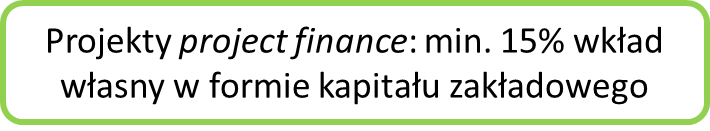 Przedsięwzięcia project finance
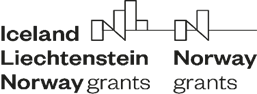 Za przedsięwzięcie realizowane w formule project finance uznaje się przedsięwzięcie realizowane przez:
podmiot utworzony specjalnie w celu realizacji przedsięwzięcia, który nie rozpoczął jeszcze prowadzenia działalności operacyjnej (tzw. spółka celowa),
podmiot prowadzący obecnie działalność gospodarczą, ale w innej dziedzinie niż charakter przedsięwzięcia zgłoszonego we wniosku o dofinansowanie (np. podmiot prowadzący działalność szkoleniową zamierza budować farmę wiatrową), szczególnie w przypadku kiedy skala prowadzonej dotychczasowej działalności podmiotu nie gwarantuje ew. zwrotu środków w przypadku niepowodzenia realizacji przedsięwzięcia.
Przedsięwzięcia project finance cd.
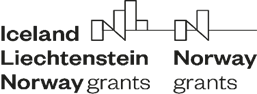 Dodatkowe wymagania stawiane w przypadku przedsięwzięć realizowanych w formule project finance to m.in.: 
udział środków własnych Wnioskodawcy w wysokości min. 15% kosztów kwalifikowanych przedsięwzięcia (z zastrzeżeniem, że środki własne nie obejmują: kredytów bankowych, emisji obligacji, pożyczek właścicielskich, pożyczek udzielonych przez inne podmioty itp.) wniesionego w postaci udziału kapitału zakładowego pokrytego wkładem pieniężnym,
zaangażowanie i udokumentowanie wydatkowania środków własnych i zwrotnych źródeł finansowania (w szczególności pożyczek właścicielskich) w pierwszej kolejności,
Przedsięwzięcia project finance cd.
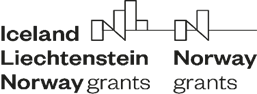 c) rozpoczęcie spłaty pożyczki właścicielskiej udzielonej na realizację projektu po spłacie   
    pożyczki NFOŚiGW (pożyczka właścicielska podporządkowana spłacie pożyczki 
    NFOŚiGW – jeżeli dotyczy), 
d) wzmocnienie zabezpieczenia zwrotu udzielonego dofinansowania poprzez ustanowienie 
     zabezpieczeń na projekcie oraz poręczenia właścicieli/udziałowców/akcjonariuszy 
     Wnioskodawcy (o ile w wyniku oceny ich sytuacji finansowej NFOŚiGW uzna poręczenie   
     właścicielskie za akceptowalne) lub innego podmiotu o stabilnej sytuacji finansowej (o ile 
     w wyniku oceny tej sytuacji, NFOŚiGW zaakceptuje taką możliwość).
Zabezpieczenia
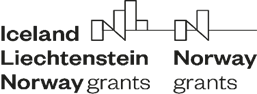 Standardowe formy zabezpieczeń dla umów o dofinansowanie (link do pliku pdf w zakładce Warunki finansowania).
Zabezpieczenie wierzytelności z umowy o dofinansowanie standardowo stanowi weksel własny „in blanco” Beneficjenta opatrzony klauzulą „bez protestu” wraz z deklaracją wekslową, z zastrzeżeniem, że …
standardowe zabezpieczenie może być wzmacniane w zależności od wyników:
oceny finansowej Wnioskodawcy i/lub przedsięwzięcia przeprowadzonej przez NFOŚiGW,
oceny ekologicznej przedsięwzięcia przeprowadzonej przez NFOŚiGW, wskazującej na podwyższone ryzyko prawidłowej realizacji przedsięwzięcia.

Nie ma wymogu zabezpieczenia zwrotu dotacji w przypadku jednostek sektora finansów publicznych.
Zabezpieczenia – project finance
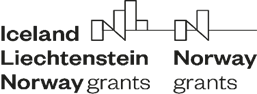 Pakiet podstawowych zabezpieczeń wierzytelności dla projektów realizowanych w formule project finance stanowi:

a) weksel własny „in blanco” opatrzony klauzulą „bez protestu” wraz z deklaracją wekslową,
b) cesja wierzytelności z rachunku bankowego/zastaw rejestrowy na wierzytelności z 
    rachunku bankowego,
c) zastaw rejestrowy na akcjach/udziałach spółki celowej,
d) hipoteka (na składnikach majątkowych własnych podmiotu realizującego projekt, lub na 
    składnikach majątkowych podmiotu realizującego projekt powstałych w wyniku realizacji 
    projektu). W przypadku uzasadnionego braku możliwości ustanowienia hipoteki  dopuszcza się zastosowanie cesji wierzytelności z umowy dzierżawy.
Zabezpieczenia – project finance cd.
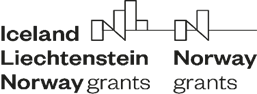 e) notarialne oświadczenie o poddaniu się rygorowi egzekucji w myśl art. 777 § 1 pkt. 4, 5 
    lub 6 k.p.c.,
f) zastaw rejestrowy na zbiorze rzeczy ruchomych i praw majątkowych spółki celowej,
g) cesja wierzytelności z umów sprzedaży (np. energii elektrycznej lub cieplnej, praw 
    majątkowych wynikających ze sprzedaży świadectw pochodzenia),
h) cesja wierzytelności z umów/polis ubezpieczeniowych,
i) zabezpieczenia na innych dokumentach projektu oraz inne przewidziane prawem formy 
   zabezpieczeń.
Zabezpieczenia – ZALICZKI
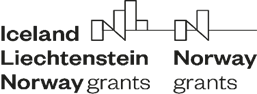 Rozporządzenie Ministra Rozwoju i Finansów z dnia 07.12.2019 r. w sprawie zaliczek 
w ramach programów finansowanych z udziałem środków europejskich 
określa warunki i tryb udzielania oraz rozliczania zaliczek dla beneficjentów:

Zabezpieczenie jest ustanawiane w formie weksla in blanco wraz z deklaracją wekslową, 
w przypadku gdy wartość zaliczki nie przekracza 10 000 000 zł;

Jeżeli zaliczka przekracza 10 000 000 zł zabezpieczenie jest ustanawiane w wysokości co najmniej równowartości najwyższej transzy zaliczki wynikającej z umowy o dofinansowanie, w jednej albo kilku z następujących form wybranych przez instytucję, z którą beneficjent zawiera umowę o dofinansowanie:
Zabezpieczenia – ZALICZKI
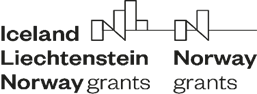 pieniężnej; 
poręczenia bankowego lub poręczenia spółdzielczej kasy oszczędnościowo-kredytowej, z tym że zobowiązanie kasy jest zawsze zobowiązaniem pieniężnym; 
gwarancji bankowej; 
gwarancji ubezpieczeniowej; 
poręczenia, o którym mowa w art. 6b ust. 5 pkt 2 ustawy z dnia 9 listopada 2000 r. o utworzeniu Polskiej Agencji Rozwoju Przedsiębiorczości (Dz. U. z 2016 r. poz. 359 i 2260 oraz z 2017 r. poz. 1089, 1475 i 2201); 
weksla z poręczeniem wekslowym banku lub spółdzielczej kasy oszczędnościowo-kredytowej; 
zastawu na papierach wartościowych emitowanych przez Skarb Państwa lub jednostkę samorządu terytorialnego; 
zastawu rejestrowego na zasadach określonych w przepisach o zastawie rejestrowym i rejestrze zastawów; w przypadku gdy mienie objęte zastawem może stanowić przedmiot ubezpieczenia, zastaw jest ustanawiany wraz z cesją praw z polisy ubezpieczenia mienia będącego przedmiotem zastawu; 
przewłaszczenia rzeczy ruchomych beneficjenta na zabezpieczenie; 
hipoteki; w przypadku gdy instytucja udzielająca dofinansowania uzna to za konieczne, hipoteka jest ustanawiana wraz z cesją praw z polisy ubezpieczenia nieruchomości będącej przedmiotem hipoteki; 
poręczenia według prawa cywilnego.
Podsumowanie
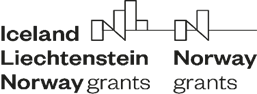 pomoc kontekstowa w generatorze wniosków, w szczególności w zakładce: 
WARUNKI FINANSOWANIA, DANE FINANSOWE, MONTAŻ FINANSOWY,
 także instrukcja sporządzenia studium wykonalności i modelu finansowego 
(jeżeli wymagane).
Analiza finansowa - założenia
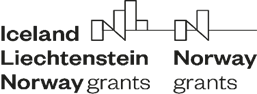 Projekty, dla których nie jest wymagane sporządzenie studium wykonalności i aktywnego modelu finansowego (= poprawa efektywności energetycznej w budynkach szkolnych/termomodernizacja): wypełniana jest część finansowa wniosku o dofinansowanie:
podmioty oceniane na podstawie sprawozdań finansowych (rachunek zysków i strat, bilans, rachunek przepływów pieniężnych, przychody i koszty przedsięwzięcia),
podmioty oceniane na podstawie budżetu i Wieloletniej Prognozy Finansowej (budżet, przychody i koszty przedsięwzięcia).
2. Okres prognozy danych finansowych:
10 lat dla termomodernizacji,
20 lat dla kogeneracji i miejskich systemów ciepłowniczych (liczone od  złożenia  wniosku  lub  od  planowanego  momentu  rozpoczęcia robót budowlanych); aktywny model finansowy
Analiza finansowa - założenia cd.
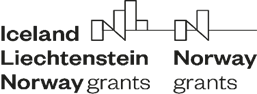 3. Jeżeli planowane jest zaciągnięcie pożyczki ze środków NFOŚiGW to prognoza finansowa musi zostać przedstawiona na cały planowany okres spłaty pożyczki jeżeli będzie dłuższy niż wskazane wyżej 10/20 lat (maksymalny dopuszczalny okres finansowania pożyczką rozumiany jako okres wypłat, karencji w spłacie kapitału i spłaty kapitału określony jest w programie priorytetowym i musi być zgodny z warunkami tam wskazanymi). 
4. Szczegółowe założenia dla projektów dotyczących kogeneracji i miejskich 
    systemów ciepłowniczych:
aktywny arkusz kalkulacyjny zawierać ma model finansowo-ekonomiczny z odblokowanymi formułami umożliwiającymi prześledzenie poprawności obliczeń oraz tabele finansowe (wyniki – wg wzorca jak z wniosku o dotację) zawierającymi prognozy sprawozdań finansowych sporządzonych na okres odniesienia,
Analiza finansowa - założenia cd.
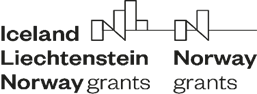 aktywny arkusz kalkulacyjny zawierać ma  model finansowo-ekonomiczny z odblokowanymi formułami umożliwiającymi prześledzenie poprawności obliczeń oraz tabele finansowe (wyniki – wg wzorca jak z wniosku o dotację) zawierającymi prognozy sprawozdań finansowych sporządzonych na okres odniesienia,
ceny: stałe, netto,
finansowa stopa dyskontowa: 4%,
okres odniesienia dla analizy finansowej: 20 lat (od  złożenia  wniosku  lub  od  planowanego  momentu  rozpoczęcia robót budowlanych),
okres odniesienia dla analizy trwałości: 20 lat (jednak nie krótszy niż okres spłaty pożyczki NFOŚiGW jeżeli planowana),
plan inwestycyjny z rozbiciem na koszty kwalifikowane i niekwalifikowane,
plan finansowania przedsięwzięcia - struktura i źródła finansowania,
Analiza finansowa - założenia cd.
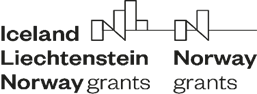 analiza popytu, w tym:
uwarunkowania społeczno-gospodarcze realizacji przedsięwzięcia 
struktura i skala działalności gospodarczej w regionie 
prognozy i strategie rozwojowe dla regionu 
prognozy demograficzne z uwzględnieniem ruchów migracyjnych 
identyfikacja aktualnej liczby odbiorców indywidualnych oraz instytucjonalnych
zgłaszany bieżący i przyszły popyt 
prognozy jakościowe i ilościowe zapotrzebowanie na usługi 
prognoza przychodów oraz kosztów w analizowanym okresie – w oparciu o analizę rynku (w tym popytu) uzasadniającą przyjęte wartości, 
sytuacja finansowa Wnioskodawcy - w okresie bieżącym oraz za trzy lata wstecz (bilans, rachunek zysków i strat, rachunek przepływów pieniężnych),
Analiza finansowa - założenia cd.
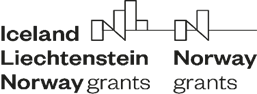 prognoza sprawozdań finansowych w okresie odniesienia,
analiza wskaźnikowa (m.in. wskaźnik WPOD ≥ 1,2 / dla project finance WPOD ≥ 1,5 ),
wskaźniki efektywności finansowej projektu,
analiza finansowej trwałości inwestycji - wykazanie, że zostały zapewnione zasoby finansowe na realizację a następnie eksploatację projektu w okresie odniesienia,
analiza ryzyka i wrażliwości (m.in. czy określone czynniki ryzyka nie spowodują utraty płynności finansowej),
syntetyczna ocena wyników analizy finansowej

= studium wykonalności (wymagany zakres w Instrukcji)
Najczęściej popełniane błędy
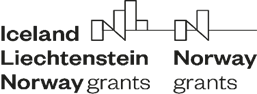 Niespójność danych pomiędzy wnioskiem o dofinansowanie a załącznikami do wniosku.
Nierzetelnie i niewiarygodnie udokumentowane założenia dla struktury przychodowo-kosztowej projektu – np. jeżeli przyjęte wartości/ceny wnikają z zawartych umów/listów intencyjnych dokumenty takie powinny być załączone do wniosku.
Brak odpowiedniego, szczegółowego rozpisania kosztów jednostkowych realizacji inwestycji i eksploatacji – jeżeli przyjęte wartości/ceny wnikają z zawartych umów/listów intencyjnych dokumenty takie powinny być załączone do wniosku (np. ceny energii, substratów itp.).
Brak szczegółowej analizy popytu, podaży i rynku (wg aktualnych uwarunkowań).
Brak szczegółowej analizy ryzyka wraz z matrycą ryzyk i wskazaniem środków/działań zaradczych i zapobiegawczych.
Brak aktywnego modelu finansowego.
Brak aktywnych arkuszy w modelu finansowym zawierających przyjęte założenia – brak stosownych obliczeń.
Najczęściej występujące błędy cd.
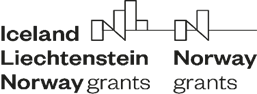 8. Rozbieżności w danych finansowych pomiędzy poszczególnymi załącznikami (model finansowy,   
    studium wykonalności, sprawozdania finansowe podmiotu za 3 lata wstecz).
9.   Brak lub niewłaściwe udokumentowanie źródeł finansowania przedsięwzięcia:
w przypadku projektów project finance brak uwzględnienia wymogu dot. udziału środków własnych (min. 15% kosztów kwalifikowanych przedsięwzięcia) wniesionego w postaci udziału kapitału zakładowego pokrytego wkładem pieniężnym (z zastrzeżeniem, że środki własne nie obejmują: kredytów bankowych, emisji obligacji, pożyczek właścicielskich, pożyczek udzielonych przez inne podmioty itp.),
brak wskazania i udokumentowania posiadania środków na finansowanie podatku VAT do czasu jego zwrotu,
w przypadku pożyczek (tzw. podporządkowanych, właścicielskich od udziałowca, czy od podmiotu powiązanego) brak przedstawienia sytuacji finansowej podmiotu udzielającego pożyczki za okres 3 lat wstecz (brak potwierdzenia możliwości dysponowania odpowiednimi środkami na udzielenie pożyczki)